BASTIBy Intizar Husain
Topic:- Rupnagar
Manisha Chatterjee
Roll:-1802067
Registration no.:-1061821400179
Semester:- VI
Rupnagar:-An Indian Soul in a Pakistani Body
Rupnagar is a fictional place
Rupnagar was Zakir's Utopia.
The meaning of Rupnagar is "The City of Beauty".
Zakir spent most of his childhood there.
Rupnagar now only exist in Zakir's memory.
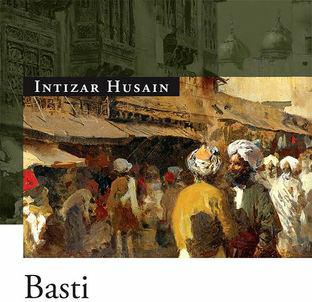 Rupnagar had a communal harmony
Different views about creation coexisted there
. “Children, when Brahma-ji saw this, ... the earth ...When the tortoise ... earthquake happens.”
“A cow with four thousand ...The seven ... causes an earthquake.”
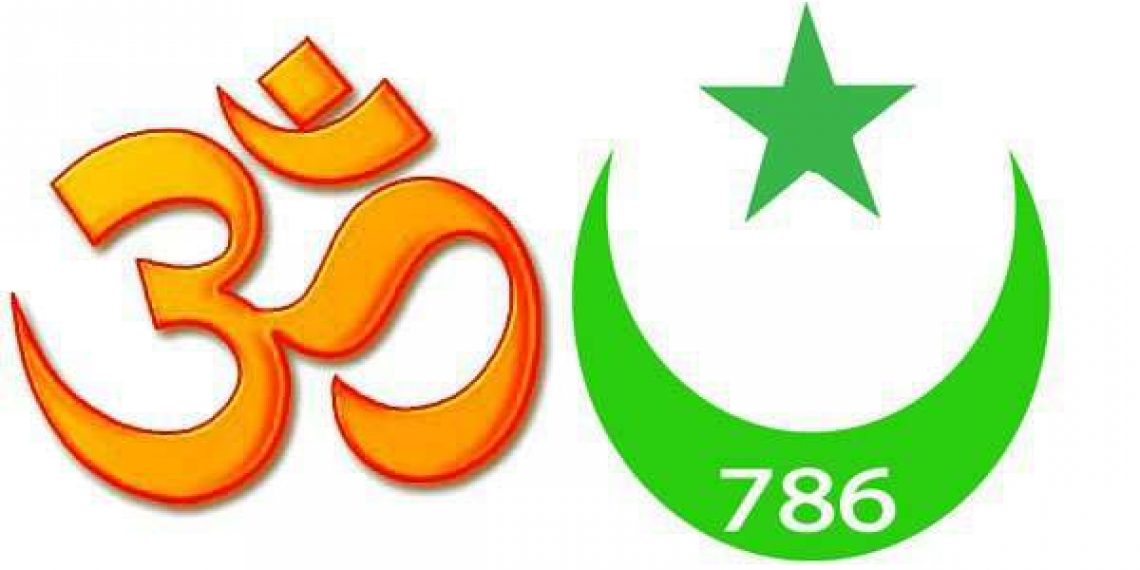 Rupnagar is nothing but an illusion
The childhood is recalled through the eyes of an adult Zakir.
He mediates and transforms its events, assigning them a value and importance based on his experiences in the present.
Rupnagar was his psychological refuge in the time of turmoil.